JIRA Breakout Session
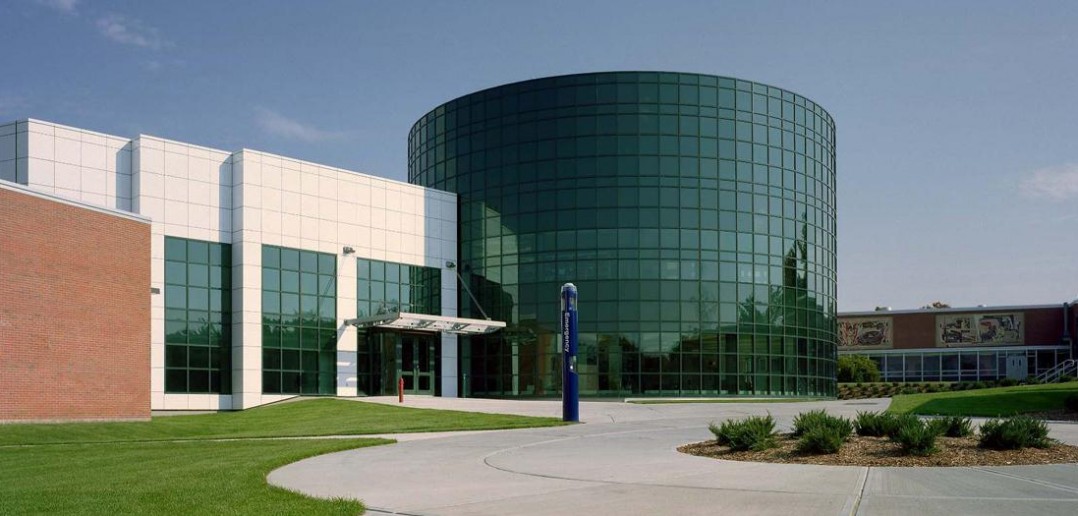 Fine Arts Retreat
September 6th, 2024
Rick O’Toole & James Ouellette
1
SFA Operational Shared Services Landing Page
2
Financial Services Office Request Portal
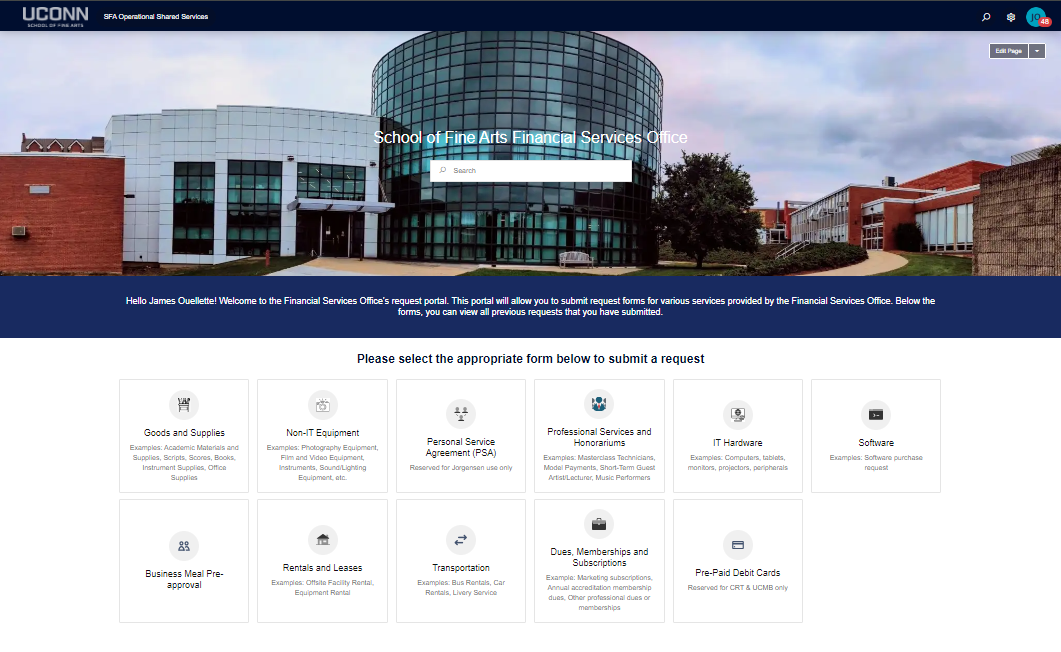 3
Previously Submitted Requests
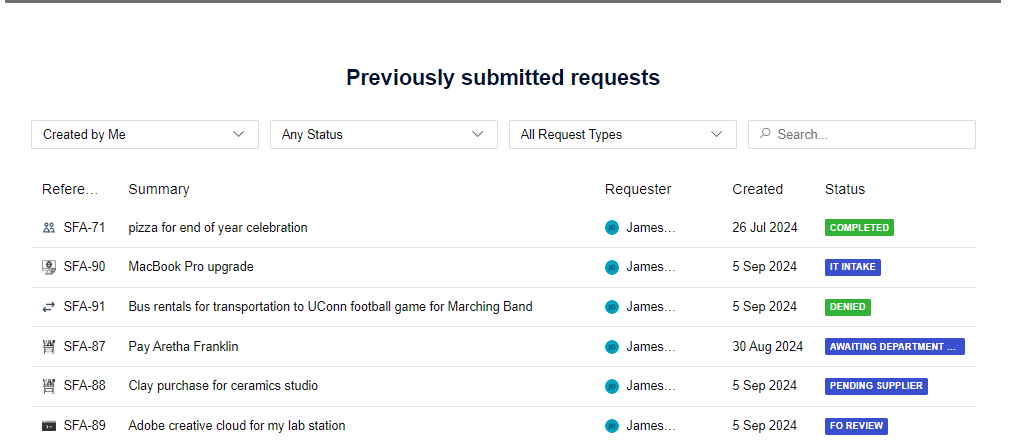 4
Email Notifications
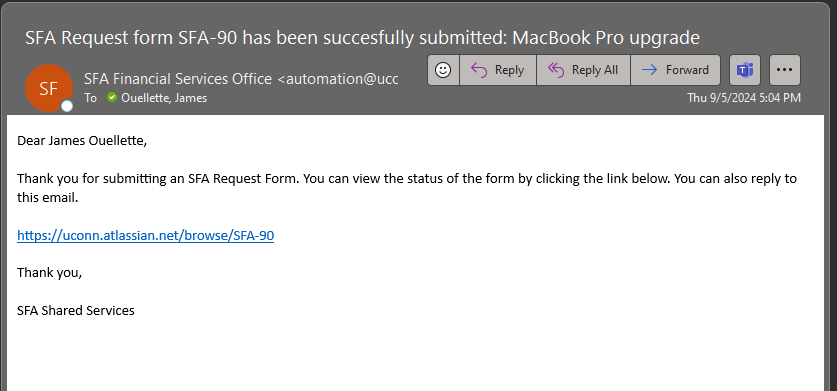 5
Email Replies
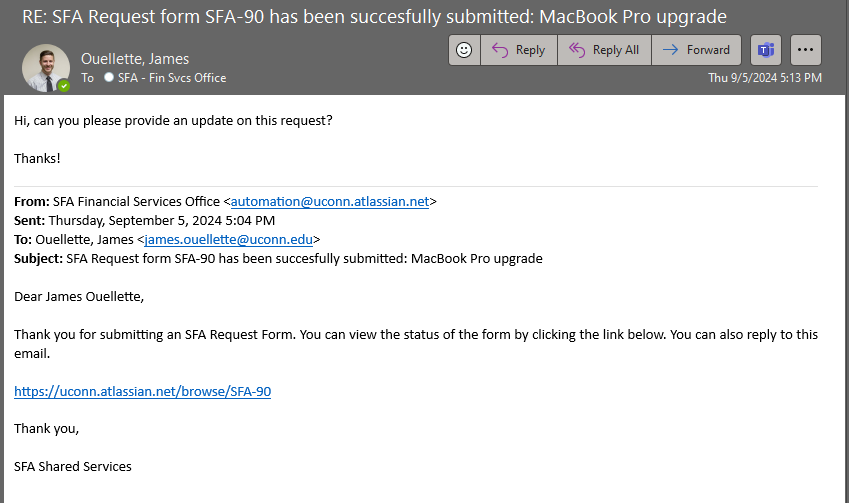 6
Viewing Status/Activity
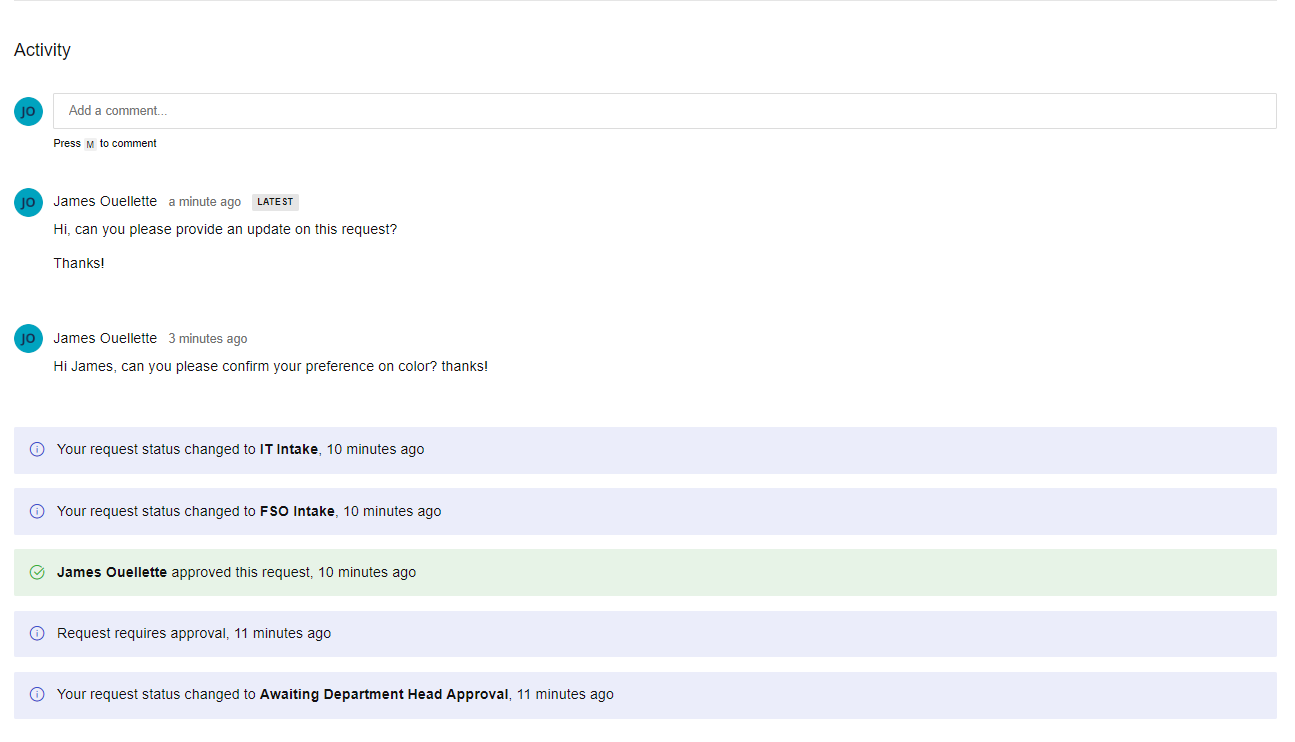 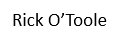 7